Por ser tan creativa y trabajadora
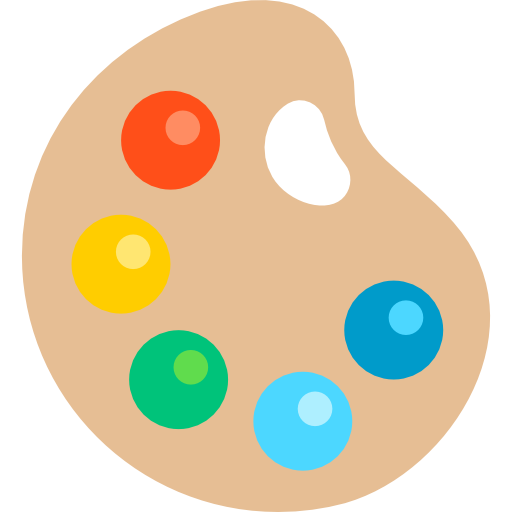 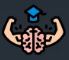